Biblical Studies
Genesis
Question of the Day?
How do we know God exist?
1) The inner sense that there is a God
2) Evidence that is found in Scripture and in nature

If we are convinced that the Bible is true, then we know from the Bible not only that God exists but also very much about His nature and His acts.
Romans 1:18-20
Traditional “Proofs” for the Existence of God
The cosmological argument: considers the fact that every known thing in the universe has a cause.  
Therefore, it reasons, the universe itself must also have a cause, and the cause of such a great universe can only be God.

The teleological argument: is really a subcategory of the cosmological argument.  It focuses on the evidence of harmony, order and design in the universe, and argues that its design gives evidence of an intelligent purpose.
Since the universe appears to be designed with a purpose, there must be an intelligent and purposeful God who created it to function this way
Traditional “Proofs” for the Existence of God
The ontological argument: begins with the idea of God, who is defined as a being “greater than which nothing can be imagined.”  
It then argues that the characteristic of existence must belong to such a being, since it is greater to exist than not to exist. 

The moral argument: begins from man’s sense of right and wrong, and of the need for justice to be done, and argues that there must be a God who is the source of right and wrong and who will someday mete out justice to all people. 
Source: Systematic Theology, Wayne Grudem
Answers to Life Questions
Many of the great questions of life are answered in Genesis. 

Where did I come from? 
God created us - Genesis 1:1 
Why am I here? 
We are here to have a relationship with God - Genesis 15:6 
Where am I going? 
we have a destination after death - Genesis 25:8
How to contextualize the books of the bible?
What’s in the name?
Authorship
Date
Literary Integrity (Genre)
Purpose
Jesus in the Book
Key Verses
Define Genesis…
an origin, creation, or beginning
Greek: gignesthai
“to be born” or “to be produced”
The Hebrew title of the book of Genesis is “bereshit”
The Purpose: Genesis
A book about beginnings
The Creation
Human Problems
Solutions to Human Problems

The Book of Genesis has sometimes been called the "seed-plot" of the entire Bible
Most of the major doctrines in the Bible are introduced in "seed" form in the Book of Genesis. 

It spans more years than any other book in the Bible
Author and Date: Genesis
Historically, Jews and Christians alike have held that Moses was the author/compiler of the first five books
Also known as the Pentateuch
Jewish: Torah

Does the scripture identify the writer?
Many scholars think that the Pentateuch has been written by a number of people over a long period of time.  
The Book of Genesis does not state when it was written. 
The date of authorship is likely between 1446 and 1406 B.C., between the time Moses led the Israelites out of Egypt and his death.
This tradition was so strong that Jesus Himself referred to it

Mark 12:26, saying, "And as for the dead being raised, have you not read in the book of Moses, in the passage about the bush, how God spoke to him, saying, 'I am the God of Abraham, and the God of Isaac, and the God of Jacob’?”

In Romans 10:5, the apostle Paul, referred to the authorship of Moses of Leviticus when he said, 
"For Moses writes about the righteousness that is based on the law, that the person who does the commandments shall live by them.“

In Acts 3:22 the apostle Peter's message, recorded by Luke, states, 
"Moses said, 'The Lord God will raise up for you a prophet like me from your brothers. You shall listen to him in whatever he tells you.'" Three witnesses (four including Luke) claimed that Moses was the author of the first five books of the Old Testament or the Torah.
Biblical Reference…Moses the Author
Authorship: The Four SourcesDocumentary Hypothesis
The presumed documents, allegedly dating from the tenth to the fifth centuries B.C.: 
Julius Wellhausen
German scholar proposed that these books are a compilation of four earlier writings and then woven together.

J- Yahwist 
Yahweh, God’s name as revealed to Moses, Genesis 2:4, the earliest source around 10th century (950 BCE)
E- Elohist 
Elohim, a name for God, Genesis 20, 8th century (750 BCE)
D- Deuteronomist 
Deuteronomy base, if the nation obeys God (blessed) if not (punished), 6th century (650 BCE)
P- Priestly 
Priestly matters; rituals and proper worship, regulations about temple worship, 5th century (550 BCE)
No Single Author!
J and E, combined by the 7th century
Later D was added
By the 6th century P was added 
Final version completed 6th-5th century
Primitive History and Patriarchal History

Primitive History records 
The Creation 
(Genesis chapters 1-2); 
The Fall of man (Adam and Eve)
(Genesis chapters 3-5); 
The Flood (Noah)
(Genesis chapters 6-9); 
The Dispersion 
(Genesis chapters 10-11)
The Book of Genesis can be divided into two sections:
Patriarchal History records the lives of four great men: 
Abraham 
(Genesis 12-25:8); 
Isaac 
(Genesis 21:1-35); 
Jacob 
(Genesis 25:21-50:14); 
Joseph 
(Genesis 30:22-50:26).
The Book of Genesis can be divided into two sections:
Humanity’s greatest predicament:
Sin

God’s promised solution:
Jesus, God’s Son
Jesus in Genesis
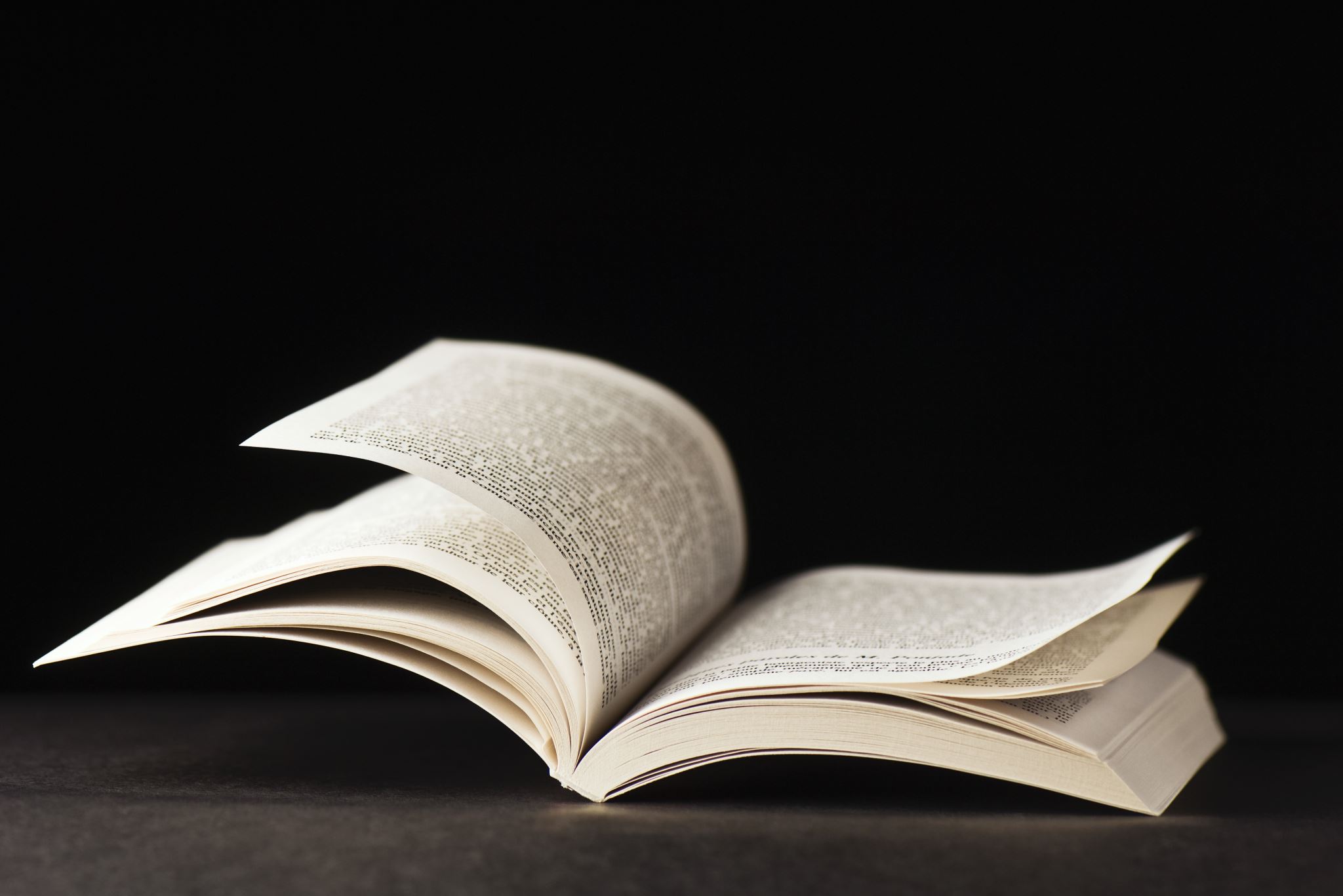 Literary Type (Genre)
Genesis Chapter 1-11
Poetic or Symbolic Narrative
It gives the reader an understanding of the world and how to live in it
Not to be viewed as scientific or historical
 
Genesis 11 Tower of Babel
Etiology Narrative
Theological Theme and Message
The book of Genesis is foundational to the understanding of the rest of the Bible. 

Genesis speaks about relationships, highlighting those between 
God and his creation
God and humankind
Between human beings
Theological Theme and Message
It is monotheistic
 
It clearly teaches that the one true God is sovereign over all that exists (i.e., his entire creation), 

It introduces us to the way in which God initiates and makes covenants with his chosen people, pledging his love and faithfulness to them and calling them to promise theirs to him.
Two Creation Stories…
Genesis 1:1-2
In the beginning God created the heavens and the earth.
One Day
And God said…
Then God said, “Let us make mankind in our image (same time)

Genesis 2:2-4
Contrary to scientific evidence
By the seventh day God had finished the work he had been doing; so on the seventh day he rested from all his work. 3 Then God blessed the seventh day and made it holy, because on it he rested from all the work of creating that he had done.
Then the Lord God formed a man from the dust of the ground (separately)
Why did God create two sexes?
This is the book of the genealogy of Adam. In the day that God created man, He made him in the likeness of God. 2 He created them male and female, and blessed them and called them Mankind in the day they were created. –Genesis 5:1-2

Can men and women be equal and yet have different roles?
The creation of man as male and female shows God’s image in
Harmonious interpersonal relationships (Not created to be isolated)
Equality in personhood and importance
Difference in role and authority
We are more like God…than all the rest of creation
Moral Aspects
Spiritual Aspects
Mental Aspects
Relational Aspects
Physical Aspects
Key Verses
Genesis 3:15
And I will put enmity between you and the woman, and between your offspring and hers; he will crush your head, and you will strike his heel.

Genesis 12:1-3
The Lord had said to Abram, “Go from your country, your people and your father’s household to the land I will show you.  “I will make you into a great nation, and I will bless you; I will make your name great, and you will be a blessing.  I will bless those who bless you, and whoever curses you I will curse; and all peoples on earth will be blessed through you.”
First Humans
Interpretations of the “The Fall”
Disobedience as the central sin of Adam and Eve
Illegitimate attempt to be like God
Brings a blessing because human beings must possess the “knowledge of good and evil” to be fully human

Solution: We must see the world before “The Fall” in order to understand God’s will
Cain and Abel: Why Did God Reject Cain’s Sacrifice?
God's Sovereign Choice
God merely chose to accept Abel's offering and reject Cain's with no explanation given. 
Non-Blood Sacrifice
Cain did not present a blood sacrifice. Blood sacrifice is the only acceptable offering God would receive. 
Poor Quality
Abel brought the best of what he had while Cain brought a poor quality offering. 
Attitude Problem
A problem with Cain's attitude rather than the specific offering that he brought.
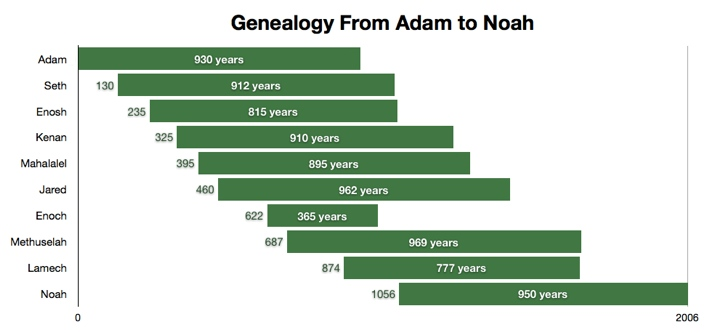 Noah’s Story
Age:
Noah was 500 years old (Genesis 5:32)
Shorter life span in the future, 120 years (Genesis 6:3)
Setting:
Nephilim were on the earth (Genesis 6:4)
The Lord regretted that he had made human beings on the earth (Genesis 6:7)
But Noah found favor in the eyes of the Lord.  (Genesis 6:8)
Family:
Noah had three sons: Shem, Ham and Japheth. (Genesis 6:10)
 Mission:
So make yourself an ark of cypress wood; make rooms in it and coat it with pitch inside and out. (Genesis 6:14)
You are to bring into the ark two of all living creatures, male and female, to keep them alive with you. (Genesis 6:19)
Seven days from now I will send rain on the earth for forty days and forty nights, and I will wipe from the face of the earth every living creature I have made. (Genesis 7:4)
Noah’s Story
New Start:
The waters flooded the earth for a hundred and fifty days (Genesis 7:24)
By the first day of the first month of Noah’s six hundred and first year, the water had dried up from the earth (Genesis 8:13)

Covenant:
Never again will I curse the ground because of humans (Genesis 8:21)
I have set my rainbow in the clouds, and it will be the sign of the covenant between me and the earth. (Genesis 9:13)

Life After:
Noah planted a vineyard and became drunk
Noah cursed Ham’s son Canaan (slaves to the Uncle’s)
Misuse of the text: Slavery (pg. 65)
Question?
Can stories that were written that long ago hold any bearing in our lives today?
For Consideration:
God always provides a way for us to begin again with Him.
We will not always understand God and His ways, but we can trust Him.
We can obey God even if the world thinks we are crazy.
God’s timing is different than ours.
God loves us and has a plan for us that is for our eternal good.
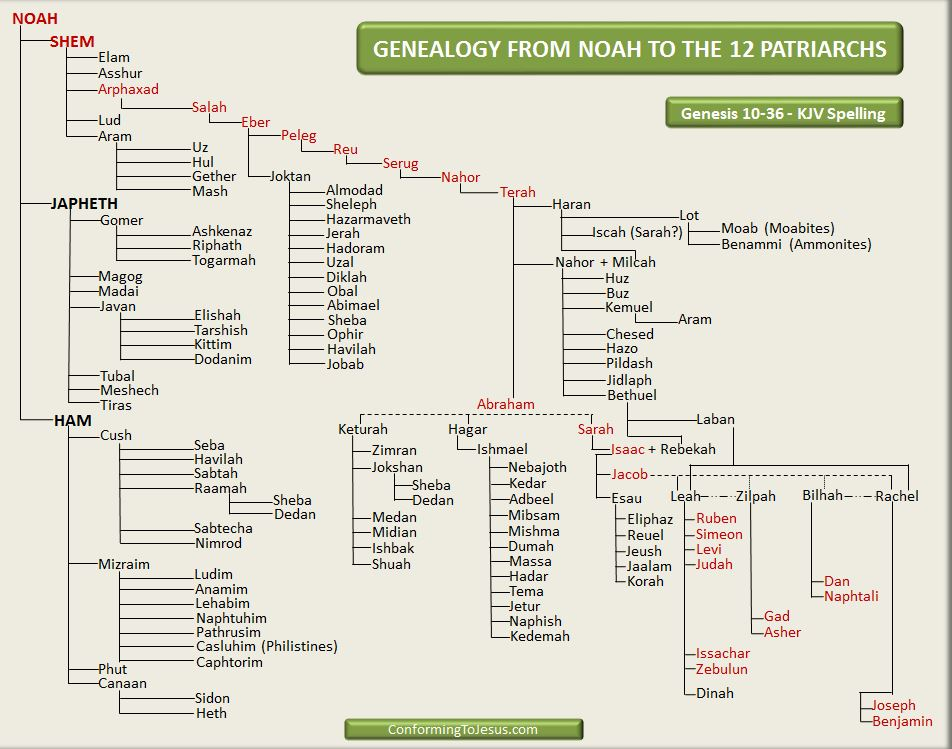 The Story of Israel: God’s People
Patriarch:
Abram, married to Sarai (a barren woman)
Covenant:
“Go from your country, your people and your father’s household to the land I will show you. (Genesis 12:1-3)
Setting:
On a journey to where to where the Lord leads (Genesis 12:10-20)
Family:
“This man will not be your heir, but a son who is your own flesh and blood will be your heir.” (Genesis 15:4)
Sarah said….The Lord has kept me from having children. Go, sleep with my slave; perhaps I can build a family through her.” (Genesis 16:2)
He slept with Hagar, and she conceived.  When she knew she was pregnant, she began to despise her mistress.
So Hagar bore Abram a son, and Abram gave the name Ishmael to the son she had borne. (Genesis 16:15)
Abraham’s Story
Covenant:
No longer will you be called Abram; your name will be Abraham, for I have made you a father of many nations. (Genesis 17:5)
“As for Sarai your wife, you are no longer to call her Sarai; her name will be Sarah. I will bless her and will surely give you a son by her. (Genesis 17:15-16)
So Sarah laughed to herself as she thought, “After I am worn out and my lord is old, will I now have this pleasure?” (Genesis 18:12)
Abraham gave the name Isaac to the son Sarah bore him. (Genesis 21:3)

Abraham Tested:
Take your son, your only son, whom you love Isaac and go to the region of Moriah. Sacrifice him there as a burnt offering on a mountain I will show you. (Genesis 22:2)
Abraham looked up and there in a thicket he saw a ram caught by its horns. (Genesis 22:13)
How does this story relate to today?
For Consideration:
Sacrifice doesn’t always come with answers.
Obedience both relies on God for strength and expects God to deliver.
What God requires, He provides.
Faith is Not Hereditary
Isaac
To Find a Wife:
Abraham was now very old, and the Lord had blessed him in every way. 2 He said to the senior servant in his household, the one in charge of all that he had, “Put your hand under my thigh. 3 I want you to swear by the Lord, the God of heaven and the God of earth, that you will not get a wife for my son from the daughters of the Canaanites, among whom I am living, 4 but will go to my country and my own relatives and get a wife for my son Isaac.” –Genesis 24:1-4

Abraham’s Servant Mission is Accomplished:
12 Then he prayed, “Lord, God of my master Abraham, make me successful today, and show kindness to my master Abraham. 13 See, I am standing beside this spring, and the daughters of the townspeople are coming out to draw water. 14 May it be that when I say to a young woman, ‘Please let down your jar that I may have a drink,’ and she says, ‘Drink, and I’ll water your camels too’ let her be the one you have chosen for your servant Isaac. By this I will know that you have shown kindness to my master.”-Genesis 24:12-14
Rebekah…Laban’s Sister
The Servant Discovers Rebekah:
45 “Before I finished praying in my heart, Rebekah came out, with her jar on her shoulder. She went down to the spring and drew water, and I said to her, ‘Please give me a drink.’  46 “She quickly lowered her jar from her shoulder and said, ‘Drink, and I’ll water your camels too.’ So I drank, and she watered the camels also.  47 “I asked her, ‘Whose daughter are you?’-Genesis 24:45-47

Will Rebekah Go?
55 But her brother and her mother replied, “Let the young woman remain with us ten days or so; then you[e] may go.”  56 But he said to them, “Do not detain me, now that the Lord has granted success to my journey. Send me on my way so I may go to my master.”  57 Then they said, “Let’s call the young woman and ask her about it.” 58 So they called Rebekah and asked her, “Will you go with this man?”  “I will go,” she said.- Genesis 24:55-58
Isaac and Rebekah
Inheritance:
Abraham left everything he owned to Isaac. (Genesis 25:5)
Isaac was 40 years when married Rebekah
21 Isaac prayed to the Lord on behalf of his wife, because she was childless. The Lord answered his prayer, and his wife Rebekah became pregnant. (Genesis 25:21)
Family:
The babies jostled each other within her, and she said, “Why is this happening to me?” So she went to inquire of the Lord. (Genesis 25:22)
The Lord said to her, “Two nations are in your womb, and two peoples from within you will be separated; one people will be stronger than the other,     and the older will serve the younger.” (Genesis 25:23)
When the time came for her to give birth, there were twin boys in her womb. The first to come out was red, and his whole body was like a hairy garment; so they named him Esau. 26 After this, his brother came out, with his hand grasping Esau’s heel; so he was named Jacob. (Genesis 25:24-26)
Jacob and Esau
Family:
The boys grew up, and Esau became a skillful hunter, a man of the open country, while Jacob was content to stay at home among the tents. 28 Isaac, who had a taste for wild game, loved Esau, but Rebekah loved Jacob. (Genesis 25:27-28)

Setting:
Jacob cooking stew, Esau came in from the open country, famished. (Genesis 25:29)
Jacob replied, “First sell me your birthright.” (Genesis 25:31)
Now Rebekah was listening as Isaac spoke to his son Esau. (Genesis 27:5)
Jacob said to his father, “I am Esau your firstborn. I have done as you told me. Please sit up and eat some of my game, so that you may give me your blessing.” (Genesis 27:19)
But he said, “Your brother came deceitfully and took your blessing.” (Genesis 27:35)
Jacob
Jacob’s Ladder:
He had a dream in which he saw a stairway resting on the earth, with its top reaching to heaven, and the angels of God were ascending and descending on it. (Genesis 28:12)
Covenant:
Early the next morning Jacob took the stone he had placed under his head and set it up as a pillar and poured oil on top of it. 19 He called that place Bethel, though the city used to be called Luz. (Genesis 28:18-19)
Family:
Jacob Marries Leah and Rachel (Genesis 29:15-28)
Jacob’s Children (Genesis 29:31-35)
Name Change:
Then the man said, “Your name will no longer be Jacob, but Israel, because you have struggled with God and with humans and have overcome.” (Genesis 32:28)
But Esau ran to meet Jacob and embraced him; he threw his arms around his neck and kissed him. And they wept.  (Genesis 33:4)
Joseph’s Story
Favored Son & Colorful Coat:
Now Israel (Jacob) loved Joseph more than any of his other sons, because he had been born to him in his old age; and he made an ornate robe for him. (Genesis 37:3)
Gift of Interpreting Dreams:
Joseph had a dream, and when he told it to his brothers, they hated him all the more. (Genesis 37:5)
“Here comes that dreamer!” they said to each other. 20 “Come now, let’s kill him and throw him into one of these cisterns and say that a ferocious animal devoured him. Then we’ll see what comes of his dreams.” (Genesis 37:19)
Setting:
Come, let’s sell him to the Ishmaelites and not lay our hands on him; after all, he is our brother, our own flesh and blood.” His brothers agreed. (Genesis 37:27)
Meanwhile, the Midianites sold Joseph in Egypt to Potiphar, one of Pharaoh’s officials, the captain of the guard. (Genesis 37:36)
Joseph’s Story
Palace Days:
Joseph found favor in his eyes and became his attendant. Potiphar put him in charge of his household, and he entrusted to his care everything he owned. (Genesis 39:4)
She caught him by his cloak and said, “Come to bed with me!” But he left his cloak in her hand and ran out of the house. (Genesis 39:12)
Prison:
Joseph’s master took him and put him in prison, the place where the king’s prisoners were confined. (Genesis 39:20)
The Cupbearer and the Baker (Genesis 40)
Rule Over Egypt:
So Pharaoh said to Joseph, “I hereby put you in charge of the whole land of Egypt. (Genesis 41:41)
Joseph’s Story
Brothers Go to Egypt for Grain
6 Now Joseph was the governor of the land, the person who sold grain to all its people. So when Joseph’s brothers arrived, they bowed down to him with their faces to the ground. 
7 As soon as Joseph saw his brothers, he recognized them, but he pretended to be a stranger and spoke harshly to them. “Where do you come from?” he asked.
“From the land of Canaan,” they replied, “to buy food.”
8 Although Joseph recognized his brothers, they did not recognize him. 9 Then he remembered his dreams about them and said to them, “You are spies! You have come to see where our land is unprotected.”
10 “No, my lord,” they answered. “Your servants have come to buy food. 11 We are all the sons of one man. Your servants are honest men, not spies.” –Genesis 42:6-11
Joseph’s Story
Joseph Test the Brothers
19 If you are honest men, let one of your brothers stay here in prison, while the rest of you go and take grain back for your starving households. 
20 But you must bring your youngest brother to me, so that your words may be verified and that you may not die.” This they proceeded to do.
21 They said to one another, “Surely we are being punished because of our brother. We saw how distressed he was when he pleaded with us for his life, but we would not listen; that’s why this distress has come on us.”
22 Reuben replied, “Didn’t I tell you not to sin against the boy? But you wouldn’t listen! Now we must give an accounting for his blood.” –Genesis 42:19-22
Joseph’s Story
Second Visit to Egypt
8 Then Judah said to Israel his father, “Send the boy along with me and we will go at once, so that we and you and our children may live and not die. 9 I myself will guarantee his safety; you can hold me personally responsible for him. If I do not bring him back to you and set him here before you, I will bear the blame before you all my life. –Genesis 43:8-9
Now Joseph gave these instructions to the steward of his house: “Fill the men’s sacks with as much food as they can carry, and put each man’s silver in the mouth of his sack. 
2 Then put my cup, the silver one, in the mouth of the youngest one’s sack, along with the silver for his grain.” And he did as Joseph said. –Genesis 44:1-2
 4 They had not gone far from the city when Joseph said to his steward, “Go after those men at once, and when you catch up with them, say to them, ‘Why have you repaid good with evil? –Genesis 44:4
Lessons from Genesis#1: Sin Has Its Consequences
Sin opens our eyes to more sin- Genesis 3:7
Sin can lead to a works based faith- Genesis 3:7
Sin leads to shame- Genesis 3:7
Sin leads to guilt- Genesis 3:8
Sin leads to fear- Genesis 3:10 
Sin leads to blame- Genesis 3:11-13
Sin leads to pain- Genesis 3:15-17
-Allen Parr, Lessons from Genesis, 2023
Lessons from Genesis#2: Jealousy Can Destroy Us If We Let It
Cain & Abel- Genesis 4
Joseph’s Brothers Wanted to Kill Him- Genesis 37




-Allen Parr, Lessons from Genesis, 2023
Lessons from Genesis#3: People May Not Understand The Vision God Gives You
Noah- Genesis 6
Abraham- Genesis 12


-Allen Parr, Lessons from Genesis, 2023
Lessons from Genesis#4: God Does Not Expect Or Require Perfect Faith
Test of Obedience- Genesis 12:1-4- PASSED
Test of Protection- Genesis 12:12-13- FAILED
Test of Provision- Genesis 13:1-11- PASSED
Test of Patience- Genesis 16- FAILED
Test of Sacrifice- Genesis 22- PASSED

-Allen Parr, Lessons from Genesis, 2023
Lessons from Genesis#5: Decisions Made in Haste Are Often Costly
Esau sells his birthright to Jacob- Genesis 25:27-34




-Allen Parr, Lessons from Genesis, 2023
Lessons from Genesis#6: Decisions Made When In Doubt Are Often Costly
Isaac gives the blessing to Jacob- Genesis 27:20-26




-Allen Parr, Lessons from Genesis, 2023
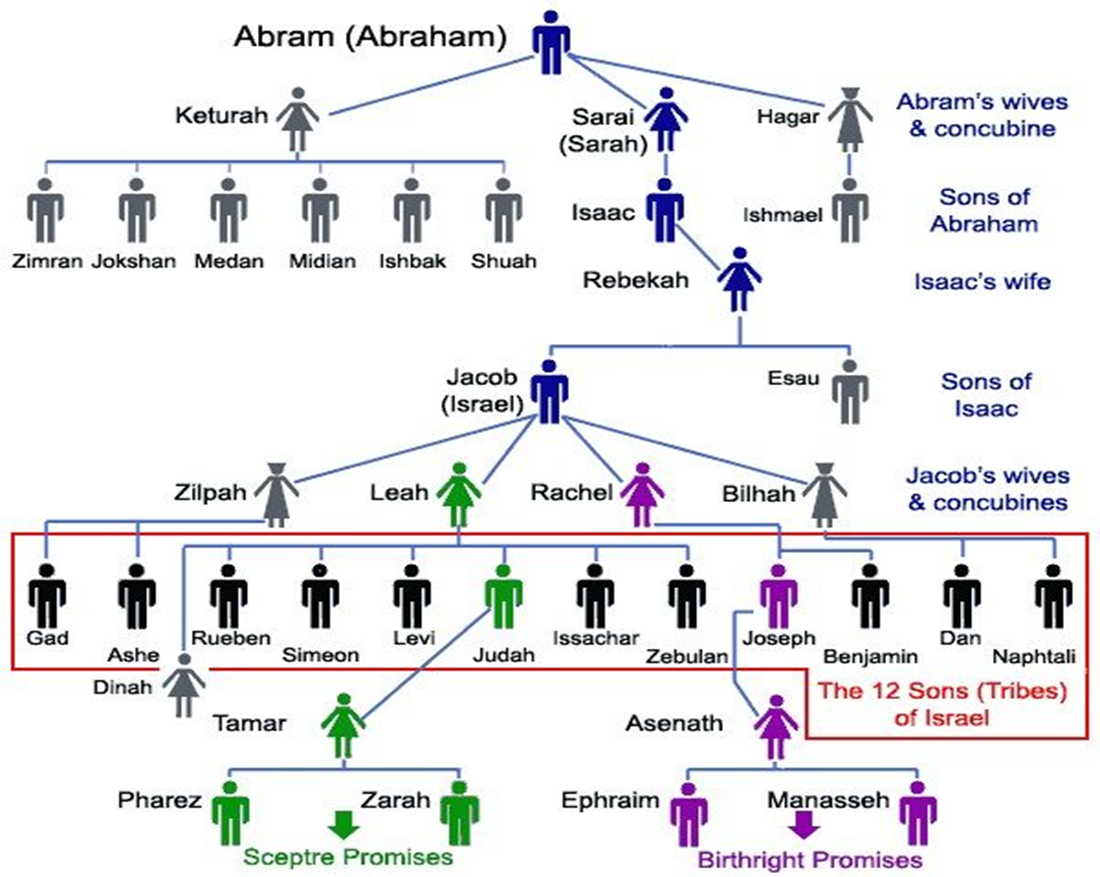